RPMS Immunization Package Training – PATIENT MENU
Version 8.5*1
Amy Groom, MPH
IHS Immunization Program Manager
Amy.Groom@ihs.gov
Some basic tips
To go back to a previous screen, enter “^” (shift 6)
To save changes and exit, hit the F1 key and “E” in quick succession
To quit and go back to the previous screen WITHOUT saving changes, hit the F1 key and “Q” in quick succession
Agenda
PATIENT Menu 
SGL Patient Record
Adding and Editing Data
vaccines you give today
historical vaccines
patient information
Forcing doses to be valid/invalid
ImmServe Profile
Lists and Letters
Generating Patient Lists
RPMS Immunization Package
MENU SYSTEM
PAT	Patient Menu …
REP	Report Menu …
MGR 	Manager Menu …
RPMS – Patient Menu
PAT	Patient Menu
SGL		Single Patient Immunization Record
LET		Print Individual Patient Letter
LLS		Due Lists and Letters
The immunization record with forecasting you need when you walk into a patient’s room. 
	- also in the Health Summary
	- also is what you see in EHR
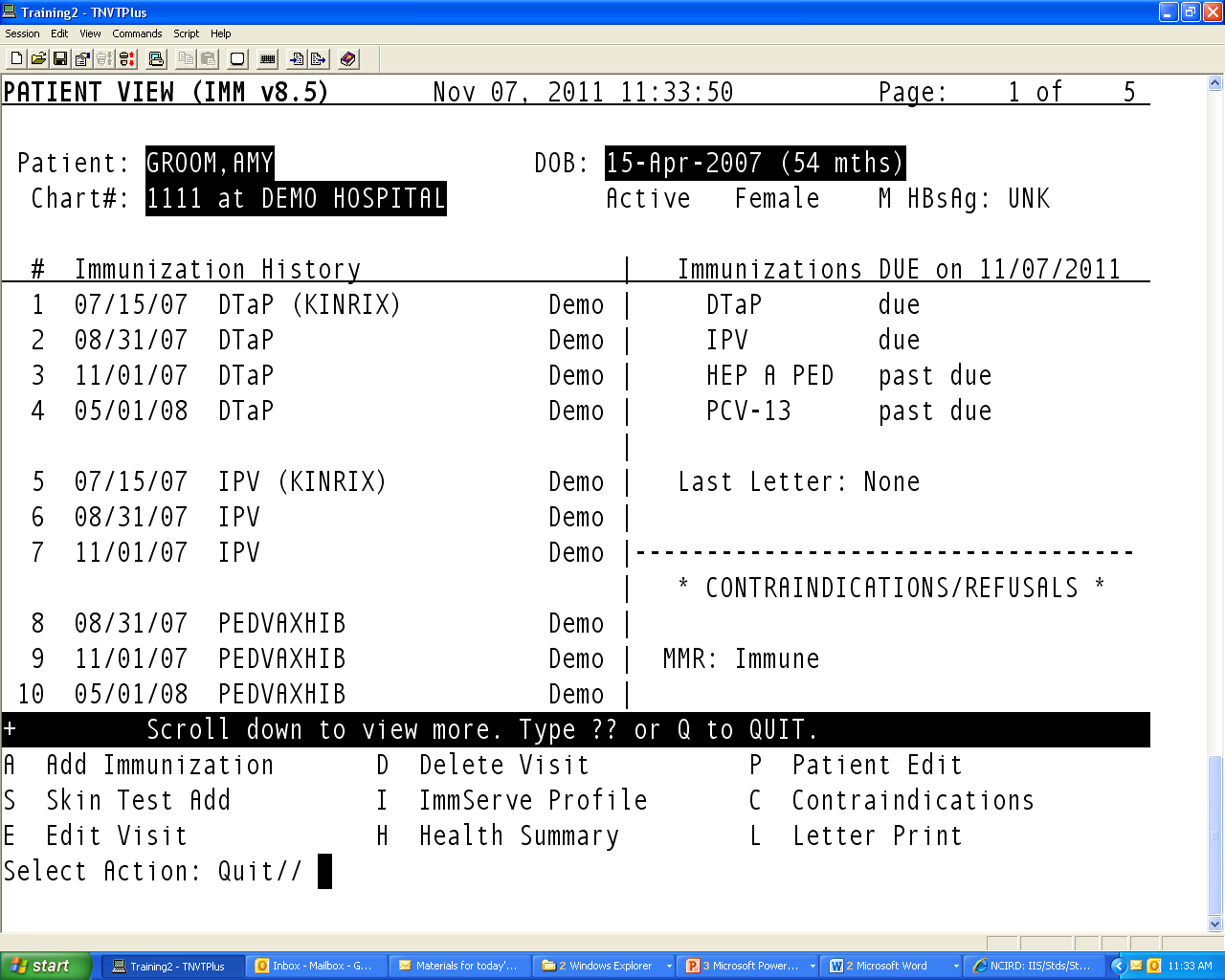 Image of Printscreen shot of Patient View
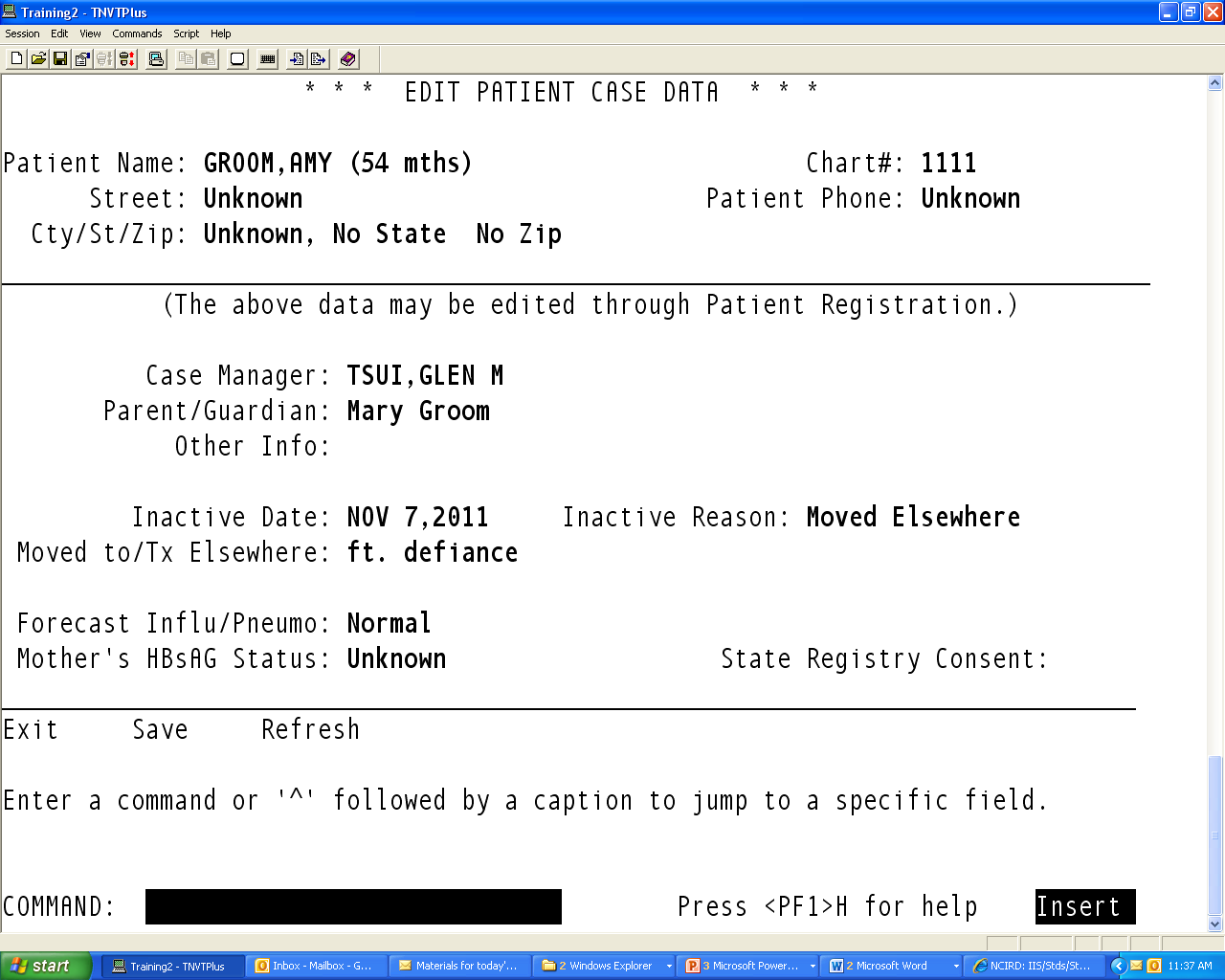 Image of printscreen shot of Edit Patient Case Data
Active/Inactive in the Immunization Package – What does it mean?
Active/Inactive in the Immunization Package is independent of ‘Active” status in RPMS
Can be inactive in the immunization package, but still have an active chart

Active/Inactive ONLY impacts who is included in your childhood reports
3-27 month, Two year old
All children <36 months who reside in one of your GPRA communities are automatically activated into the immunization package
Can Inactivate children who meet the Moved or Going Elsewhere  (MOGE) criteria

Active/Inactive status DOES NOT determine  inclusion in Adolescent , Adult, or Influenza reports

Active/Inactive DOES NOT impact forecasting – software forecasts for all patients, regardless of status
Adding an Immunization
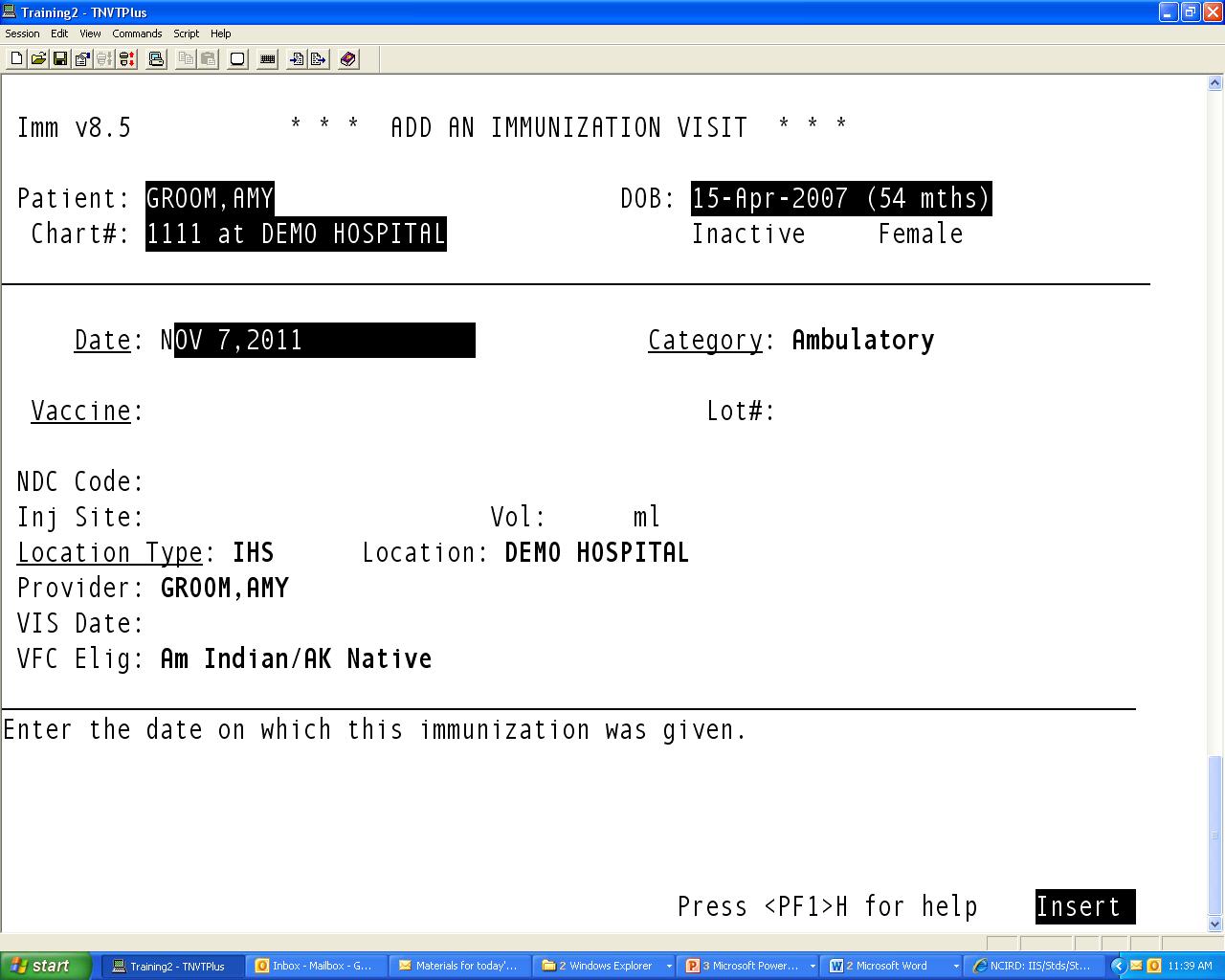 Make a Dose Invalid
Select “E” to Edit the Immunization Visit
Select the visit with the vaccine that you want to make invalid
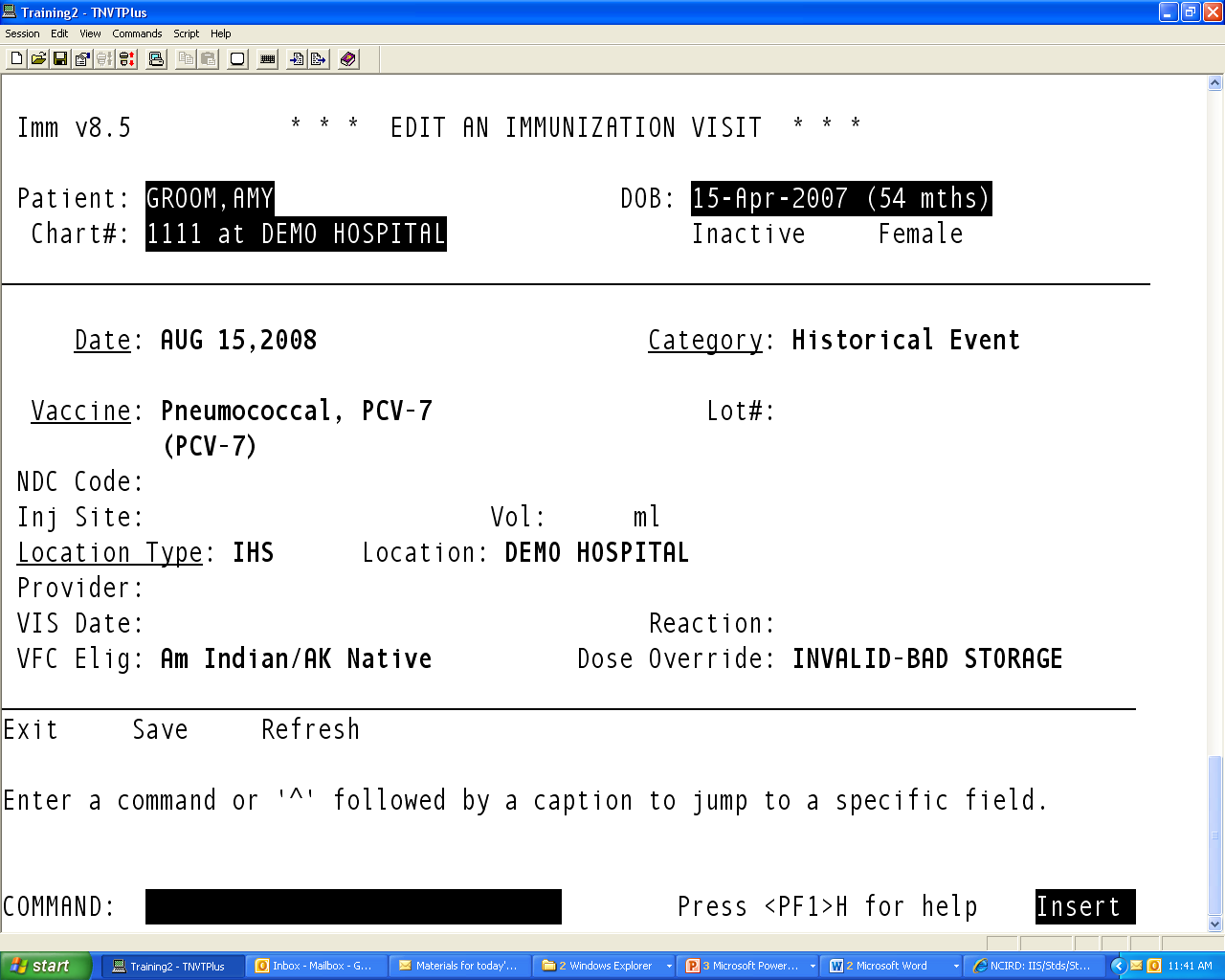 Force a dose to be Valid
Select “E” to Edit the Immunization Visit
Select the visit with the vaccine that you want to force to be valid
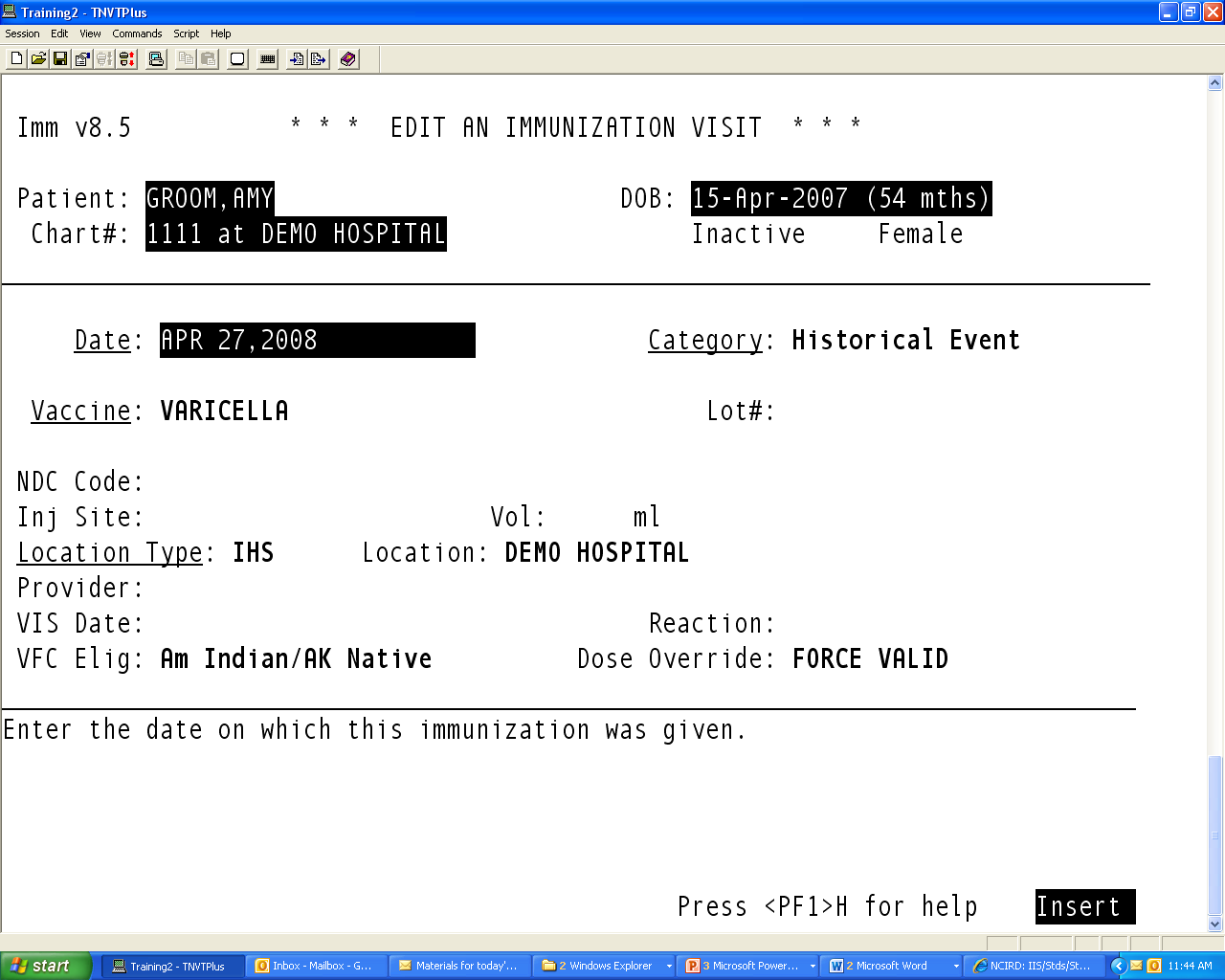 Add a Contraindication
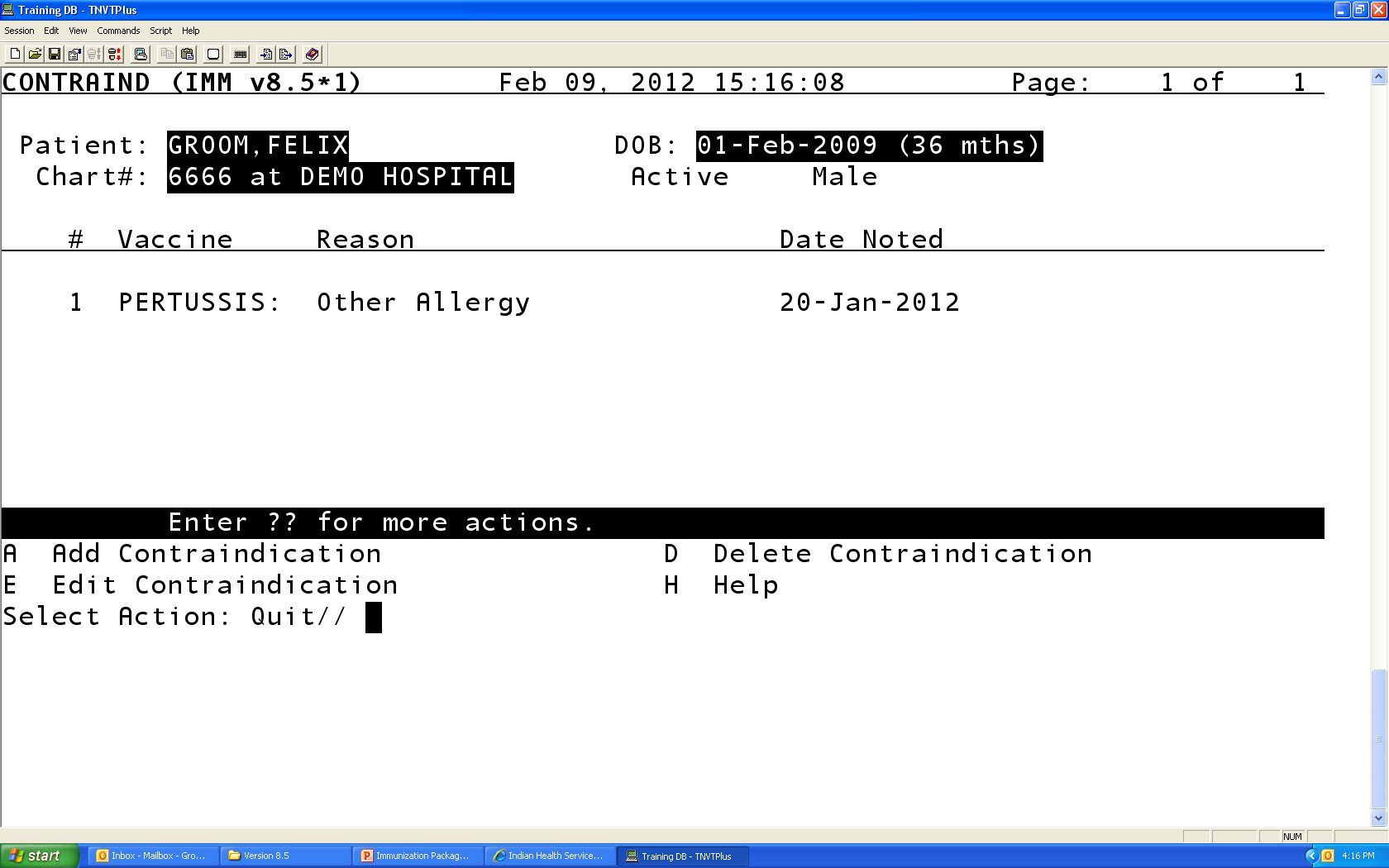 Contraindication, Cont.
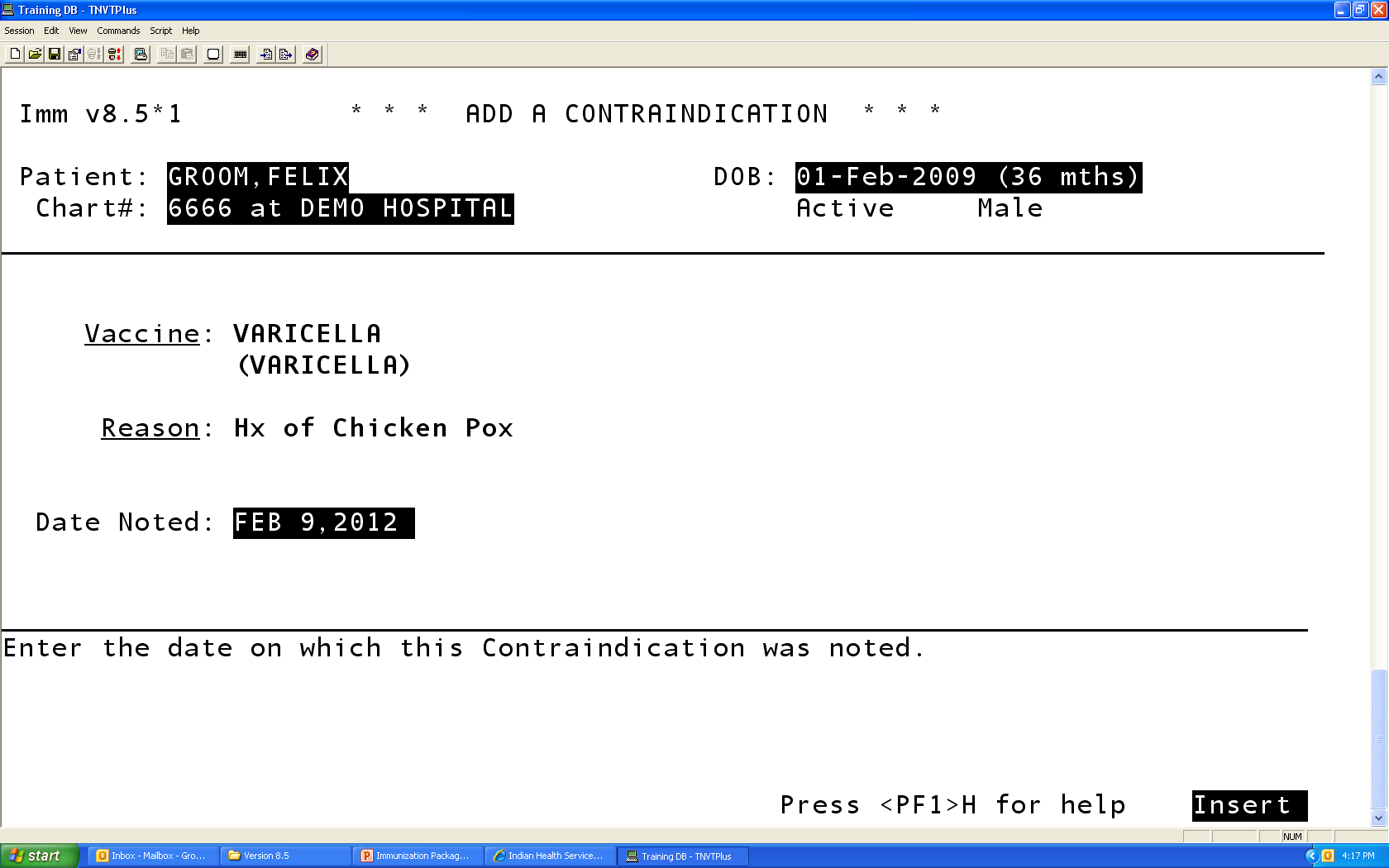 Add a Skin Test
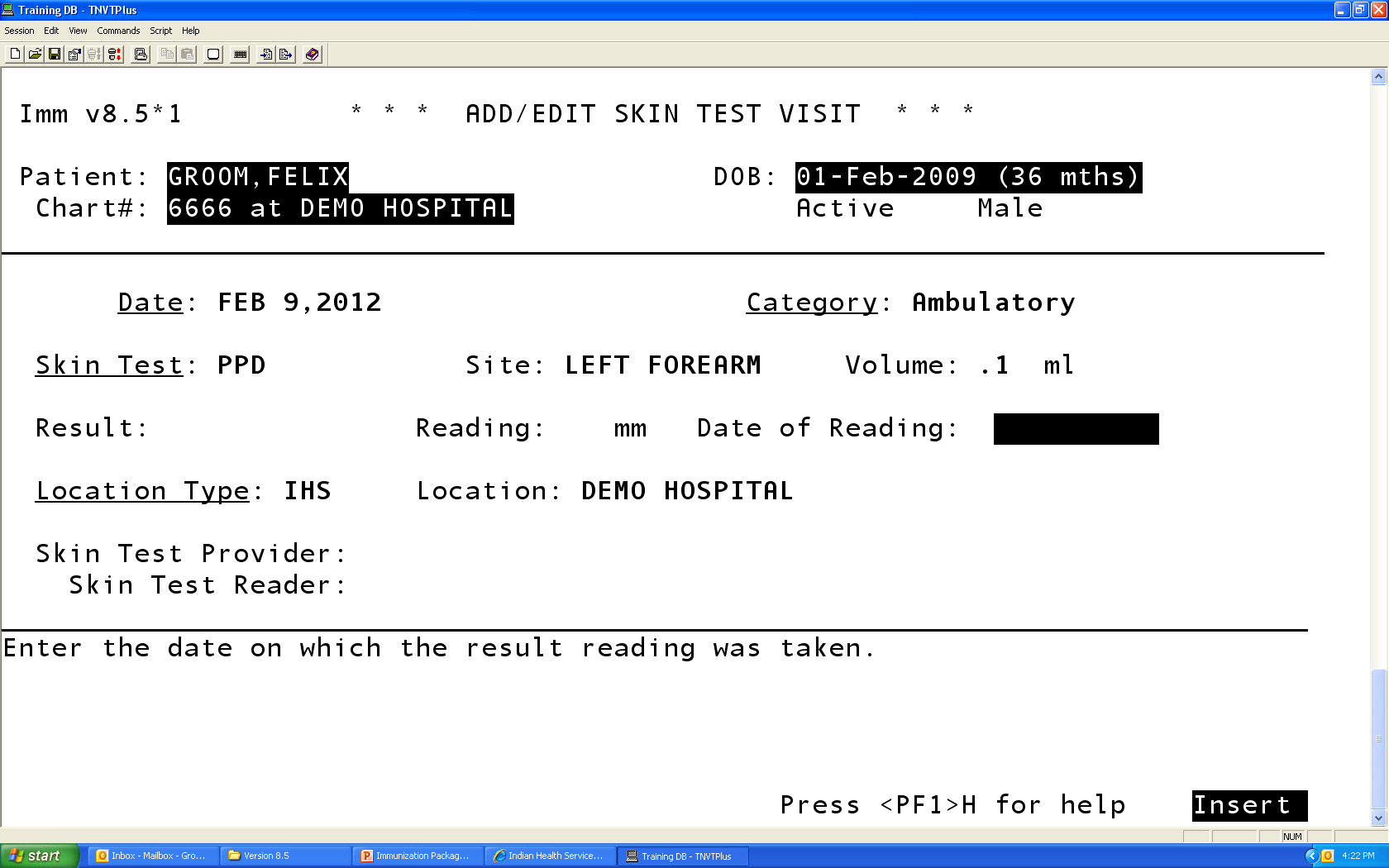 Edit Visit to add a skin test reading
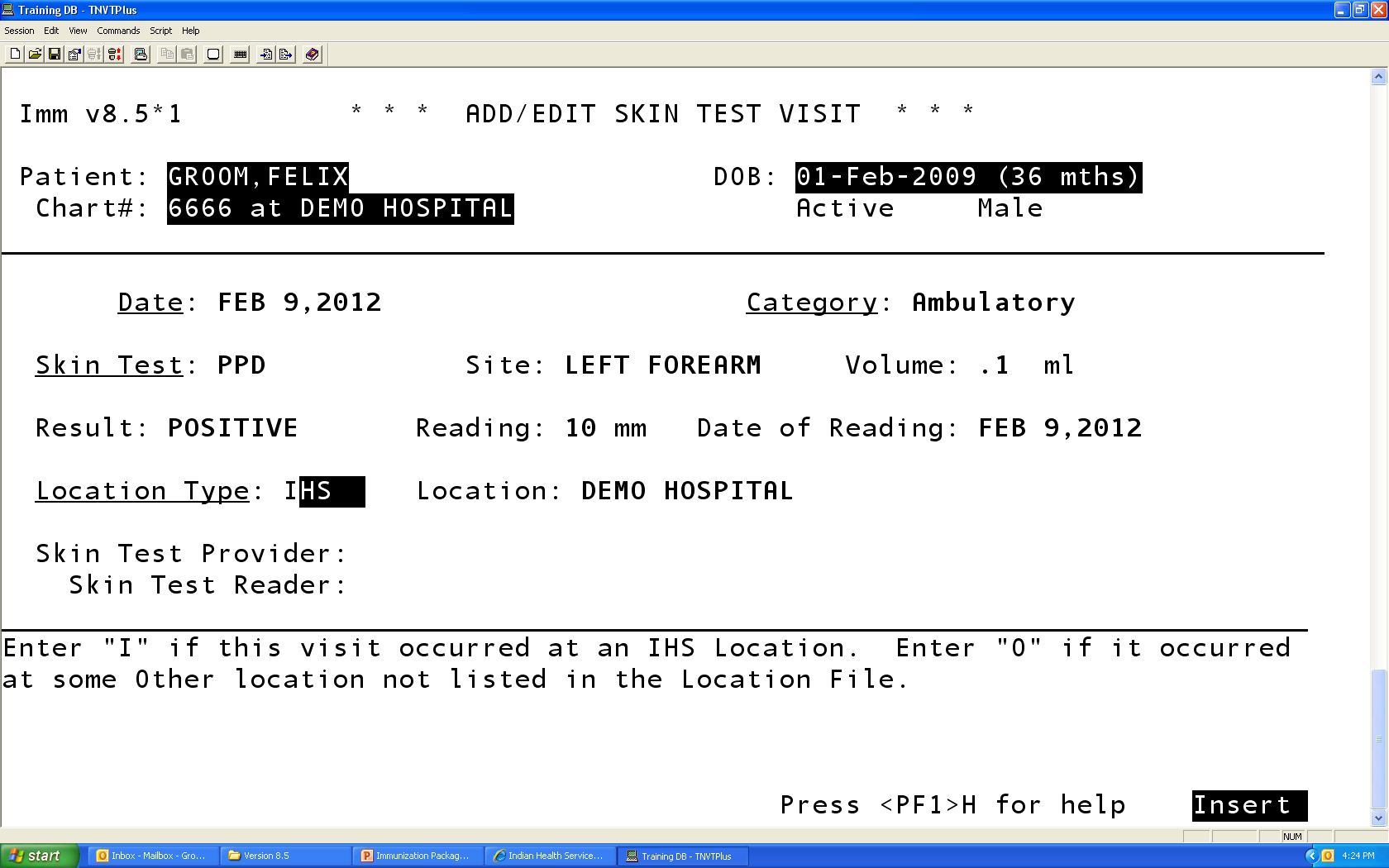 Hands on Exercises SGL Patient Menu – Use Demo Patients!
Change patient status to Inactive in Immunization Registry
Add a MMR vaccine for today’s date
Add FluMist for yesterday’s date
Check the ImmServe profile to see why the MMR is invalid
Force the MMR vaccine to be Valid
Make the FluMist vaccine invalid because of poor storage
Add a contraindication for Varicella vaccine, Hx of Chickenpox
Patient Menu - LLS
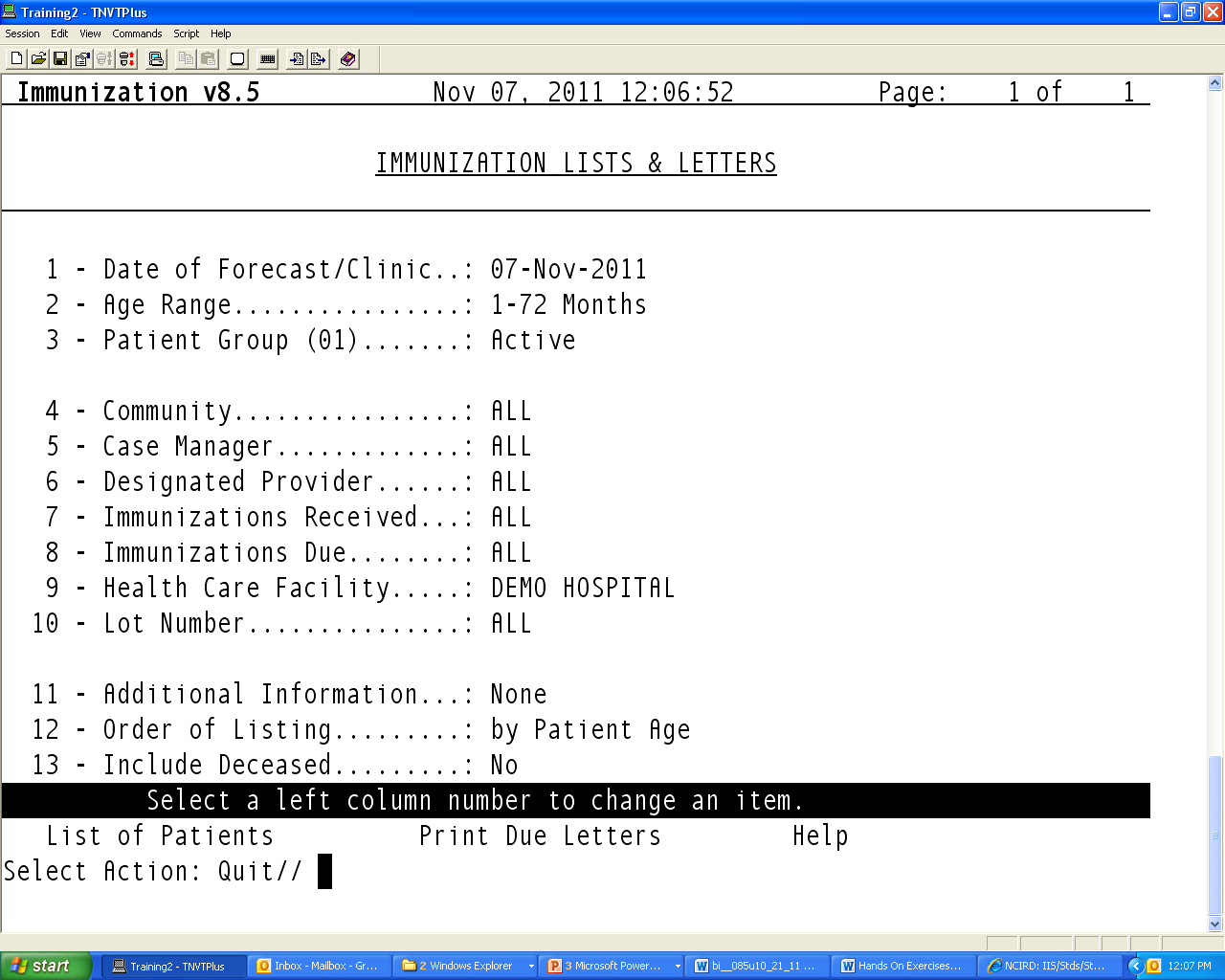 Hands on Exercises – Lists and Letters
Generate the following lists and include the total number:
Children 0 – 35 months who are Inactive ___________
Children 0 – 35 months inactivated between Jan 1, 2010-March 31st 2010 ______
Children 0 – 35 months automatically activated between Jan 1st 2011 – Dec. 31st 2011_____
Active and Inactive Adolescents 11-18 yrs _____________
All Patients 11-12 yrs who are Due for a Tdap ________
Patients due for a 2nd or 3rd dose of HPV  _____
All children <5 who received a Varicella vaccine between Dec. 1st,  2010 – Dec. 31st 2010, ________
List of all AI/AN (e.g. beneficiary) patients < 5 years of age who refused a vaccine _________
List of all patients all ages who received seasonal flu vaccine  Oct 31st, 2011. 
List of children < 6 yrs who are due for a PCV, with parent/guardian name
Immunization Resources
RPMS Immunization Package User Manual 
RPMS Application Documents
http://www.ihs.gov/RPMS/index.cfm?module=home&option=documents

IHS vaccine preventable disease page
http://www.ihs.gov/epi

CDC vaccine resources
http://www.cdc.gov/vaccines

Immunization Action Coalition
http://www.immunize.org